Lesson 20. “Enjoy English” 
Урок английского языка 
в 3-ем классе
Учитель: Куликова Т.А.
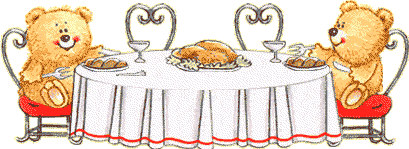 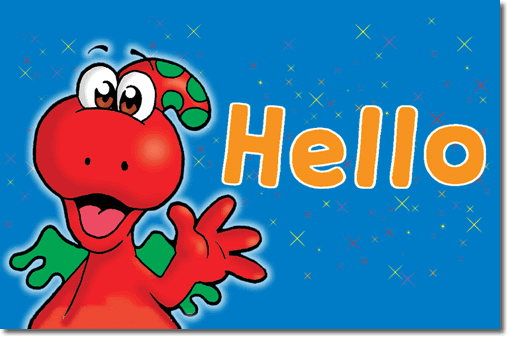 Read the words
Meat, drink, eat, Tuesday, teacher, speak, clean, books, farm, shirt, game, girl, jeans, that, bring, dirty, short, where, why, who, Saturday.
                                             ea
   [ i:]                            [e] 
                                     bread
                                    head
                                         healthy
                                           breakfast
What do you like to eat for breakfast?
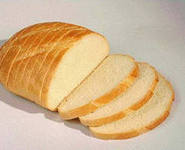 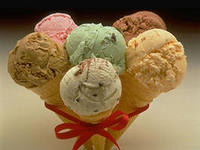 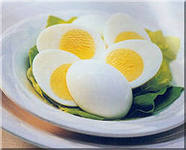 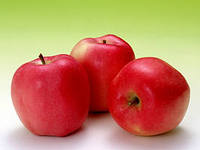 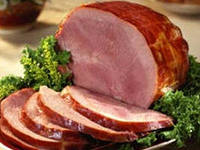 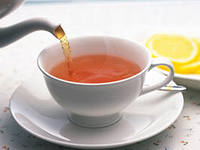 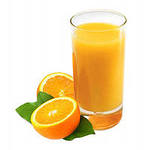 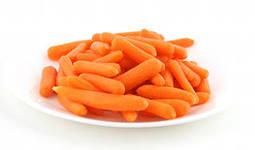 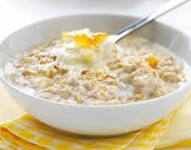 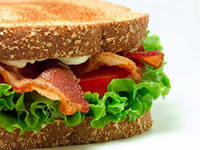 T.B.ex.1p.32
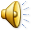 May I have (some)…….?
Можно мне немного……?
Here you are.
Вот, пожалуйста.
You are welcome.
На здоровье!

W.B.ex.2p.23
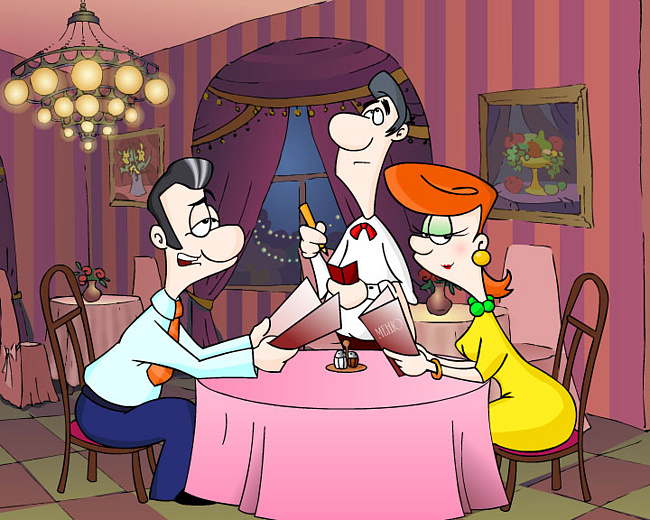 Name the parts of the body of  the kangaroo
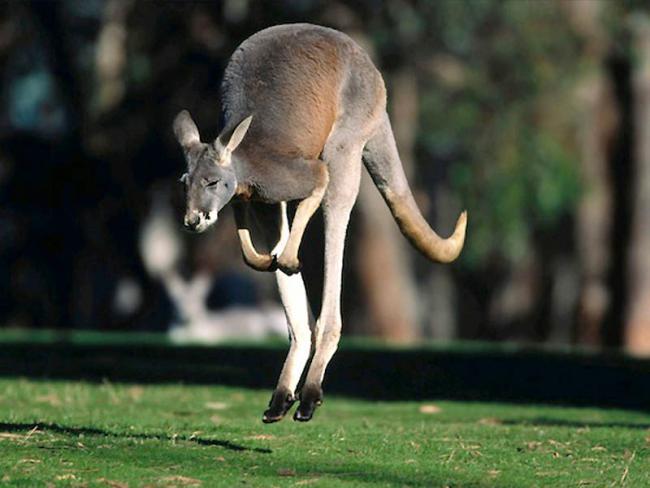 Fill the letters
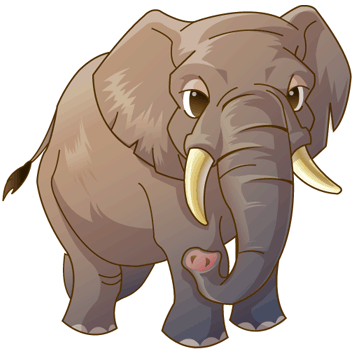 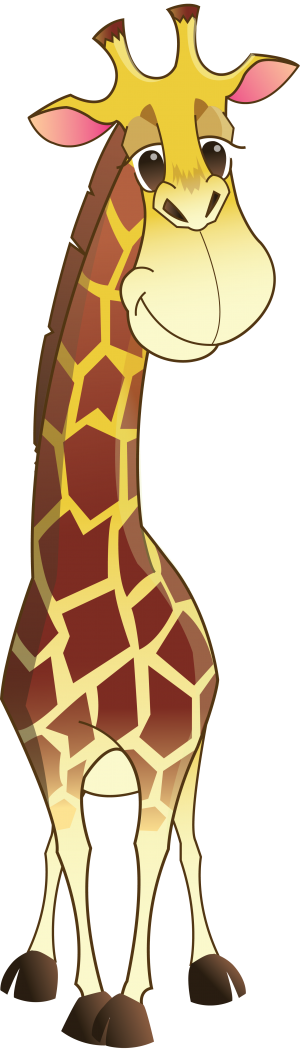 T… …th
Ea…s
N…se
Fa…e
Ey…s
Ne… …
Ta…l
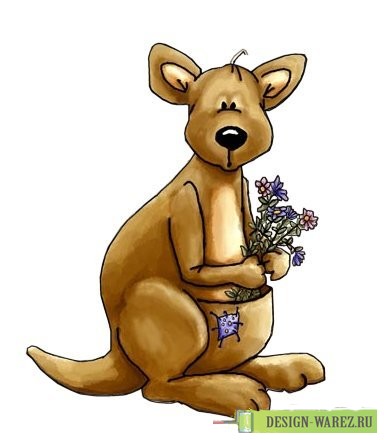 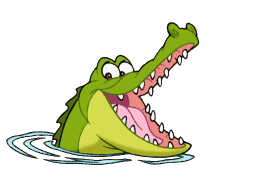 Who is it ???
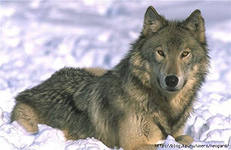 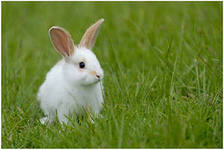 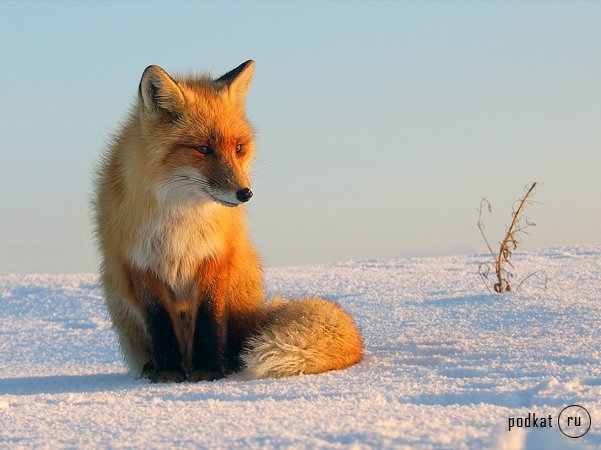 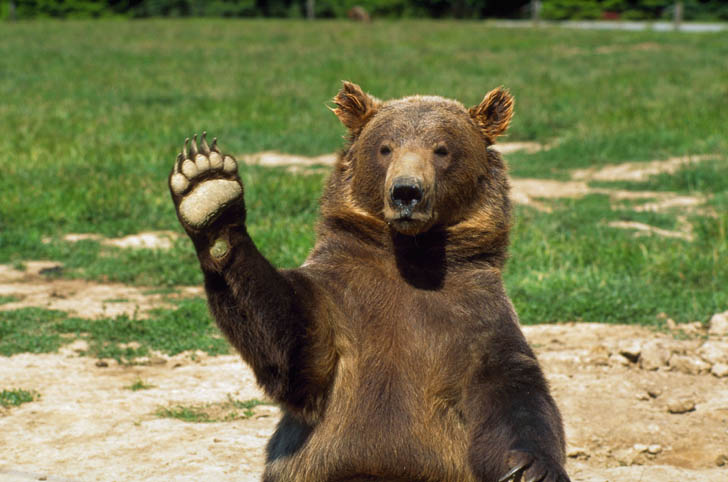 [Speaker Notes: Учитель читает загадки. Дети отгадывают животного.]
Correct mistakes.
a big teeth
a small nose
a funny ears
a long neck
a black eyes
short tail